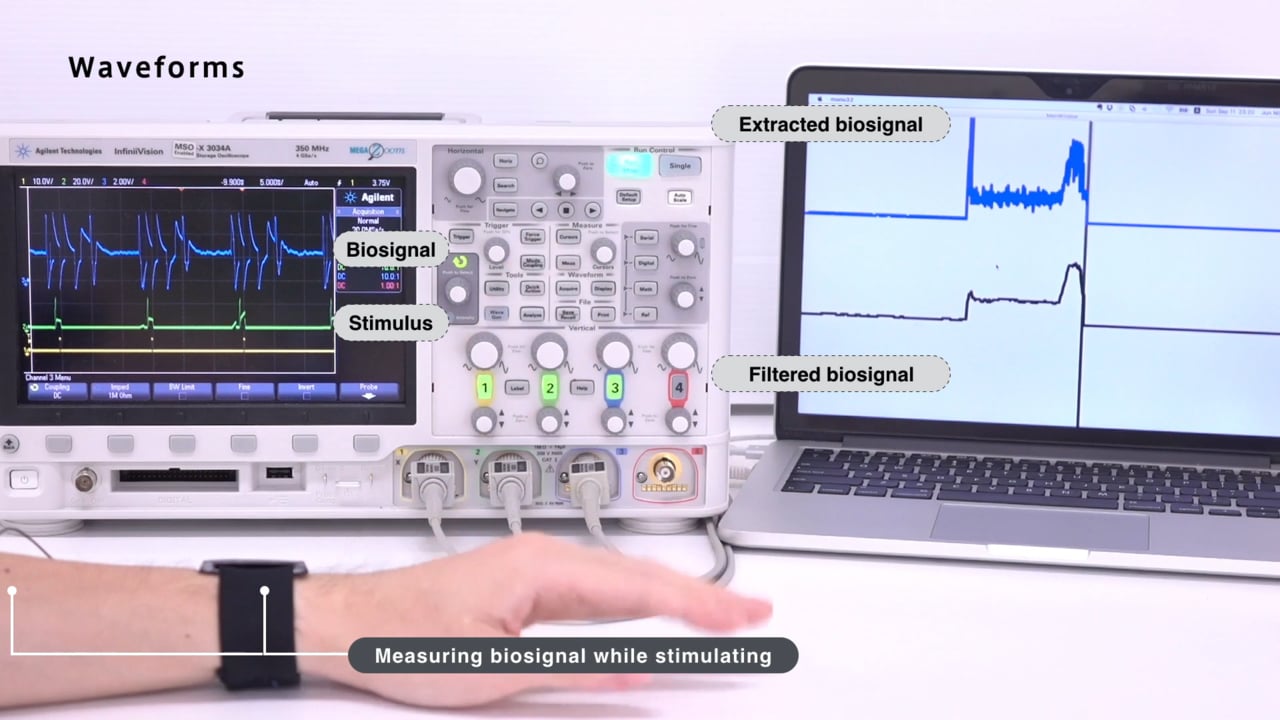 有線肌肉快速反應系統
檢測肌肉活動的生物信號，測量肌肉收縮的電路圖
觸發系統，執行电子肌电图測量EMG，通過電肌肉刺激EMS，誘導不自主的肌肉收縮
https://vimeo.com/221852125
A检测肌肉活动的生物信号并将
触发器发送到B
B诱导不自主的肌肉收缩以闭合手
C释放杆的那一刻起60ms的反应
时间内抓住下降杆
自主运动所需的反应时间约为250毫秒 
视觉刺激约为170毫秒，动觉刺激约为170毫秒 
检测到人A的释放动作到EMS驱动的系统延迟大约是10ms 
通过EMS重新启动马达单元执行肌肉活动所花费的时间大约是50ms
應用領域
记录
肌肉記憶
觸發運動
康復醫療
Kenji Suzuki
日本筑波大學控制論研究中心
生物医学成像   计算机辅助检测和诊断   生物医学图像处理和分析   人工智能
深度學習  計算機視覺和圖像理解

西田俊
日本筑波大學
Ceramics Artists

Shunichi Kasahara 笠原顺一索尼計算機科學實驗室
VR  人工智能   操作控制裝置   信息處理
一個反人類的科技夢想
謝謝！